Flowers
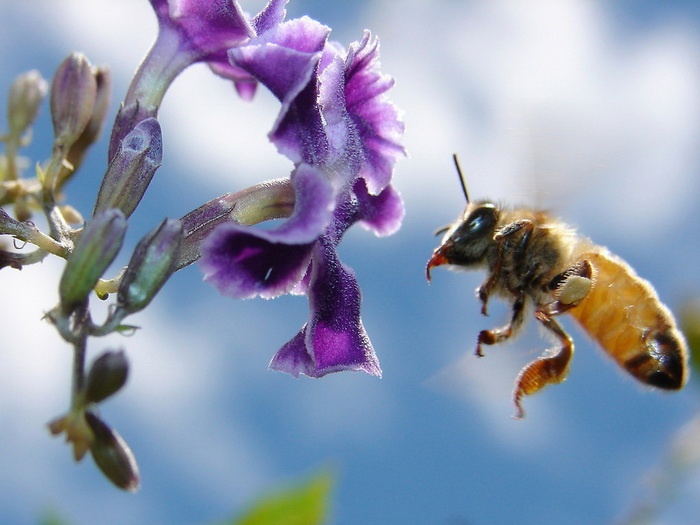 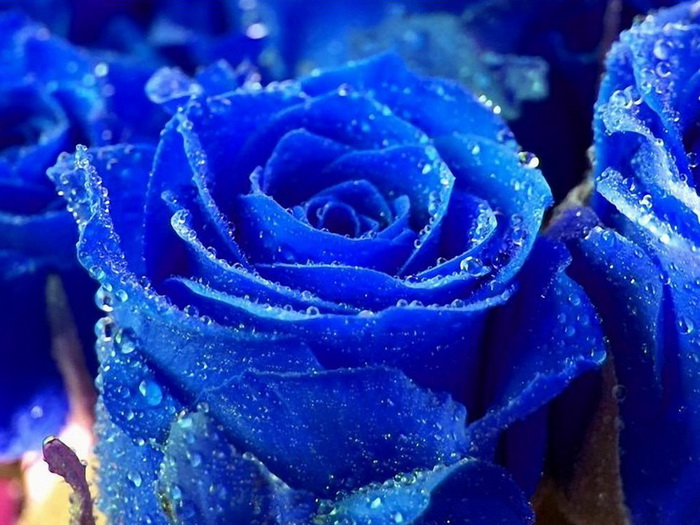 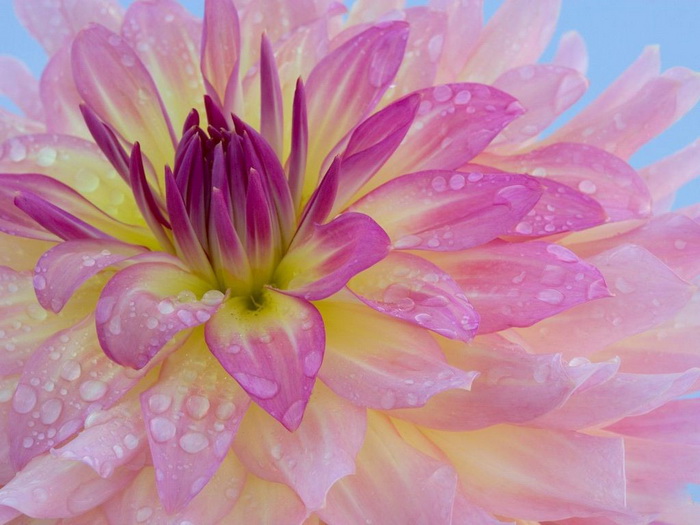 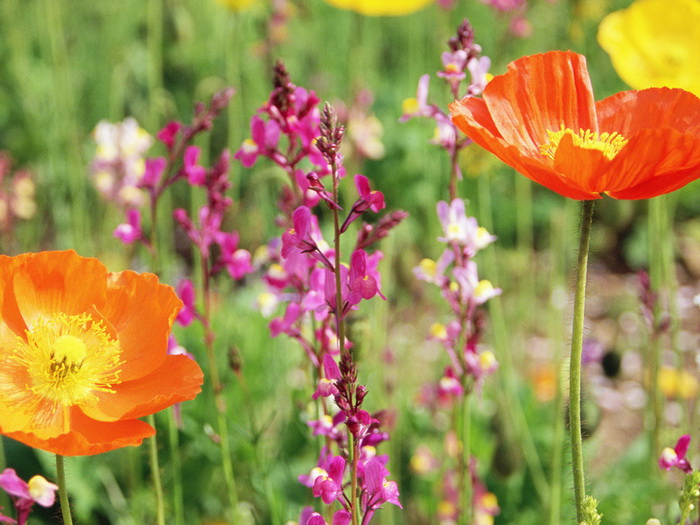 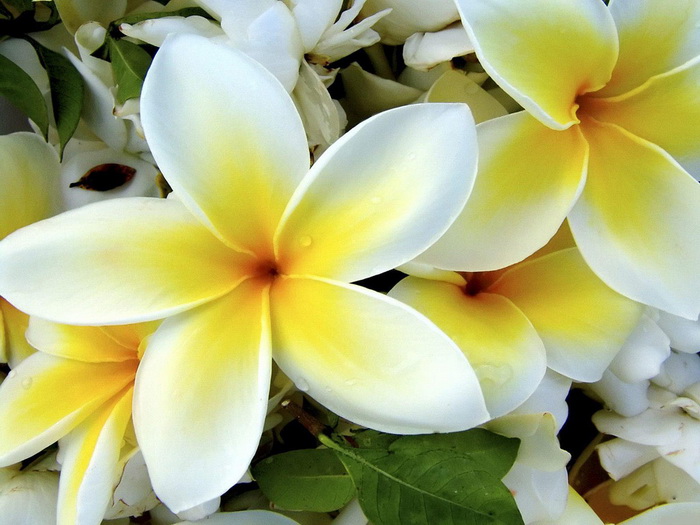 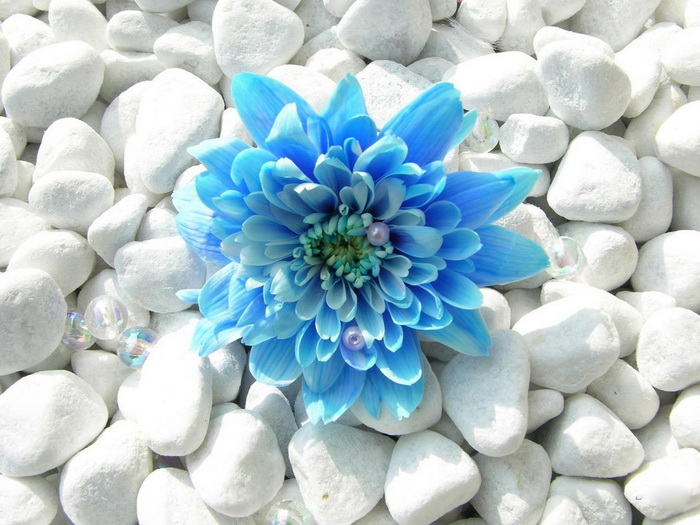 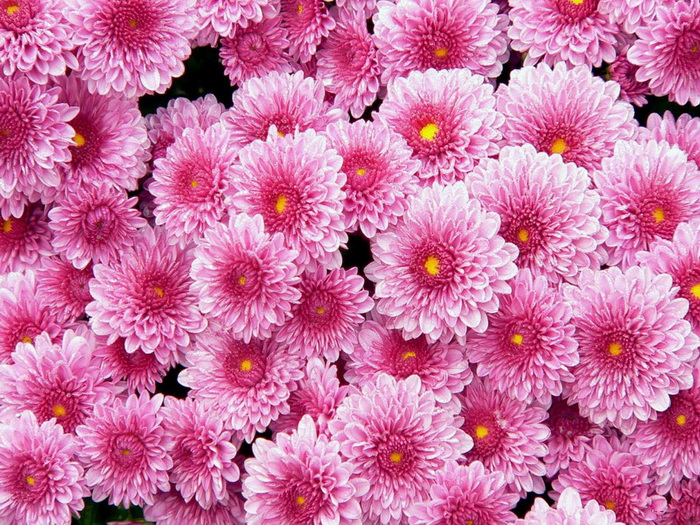 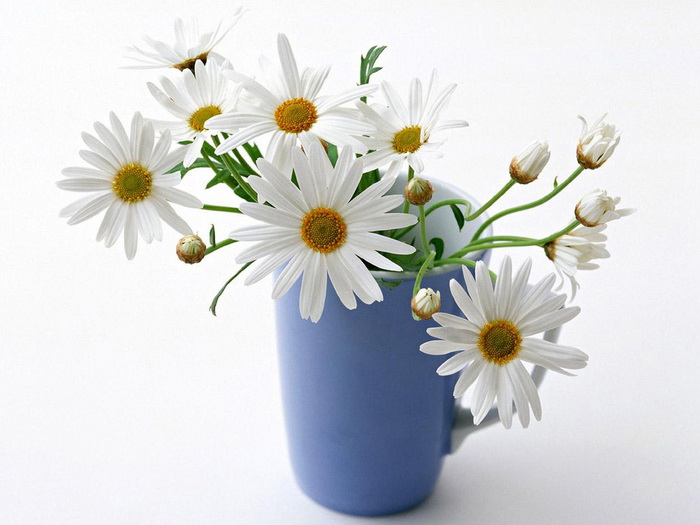 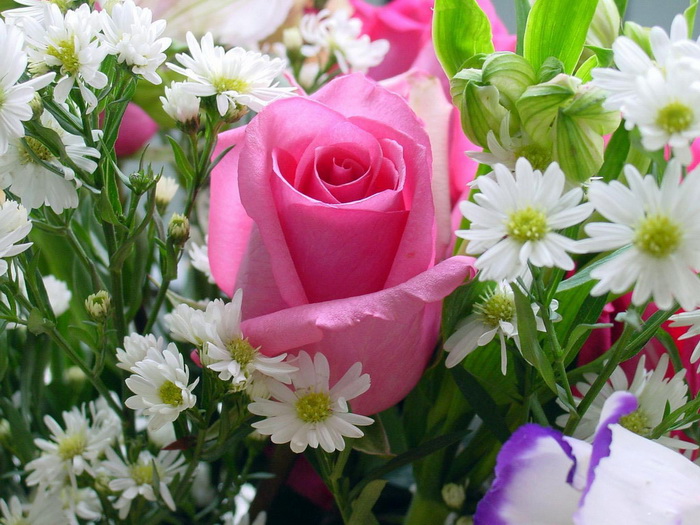 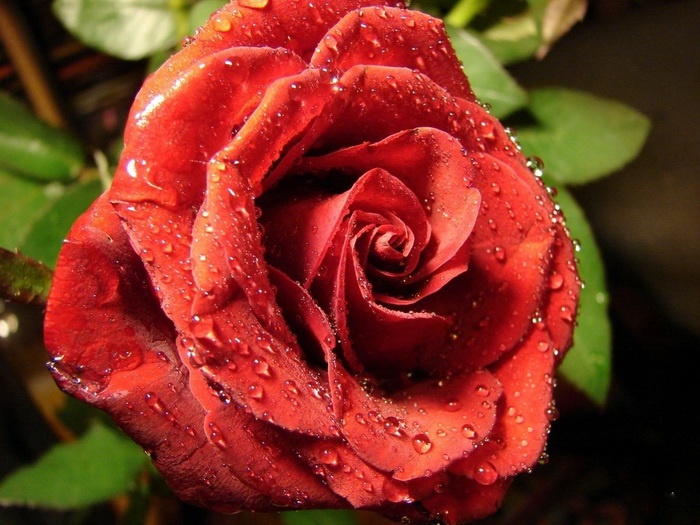